NGN Mod186 Pricing Statement
Movement from December 2022 to March 2023
Summary of updates Dec 22 to Mar 23 – largest movements:



Shrinkage:
Our current forecasts include the following Heren prices:









SOLR:
The SOLR claims have been finalised as £25.9M for 23/24, compared to the £21.4M that was indicated in the minded to decision letters dated 4 November 2022

Rates
Finalised rateable values issued in the final PCFM, were higher for 24/25 and 25/26 than our estimated position in December, the net position since September still demonstrates a reduction of £27.1M across GD2.
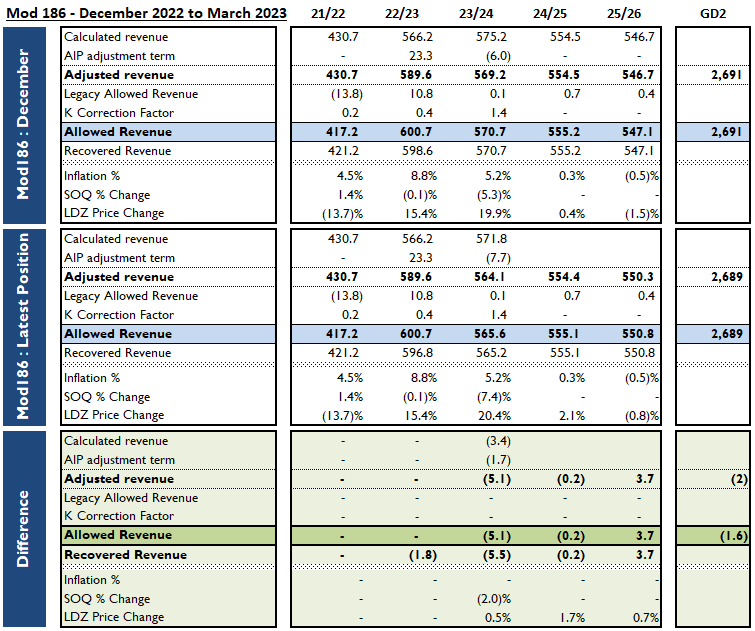 Movements from December 2022 to March 2023
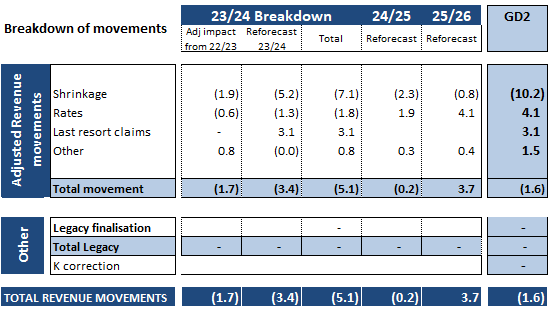 Pipeline of re-opener applications
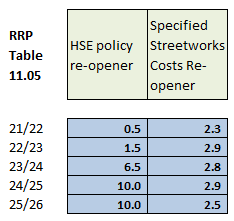 These are the largest reopeners as presented in Table 11.05 in RRP.  Note this is the expenditure level increase not revenue – revenue increase would be smaller due to fast/slow money mechanics.